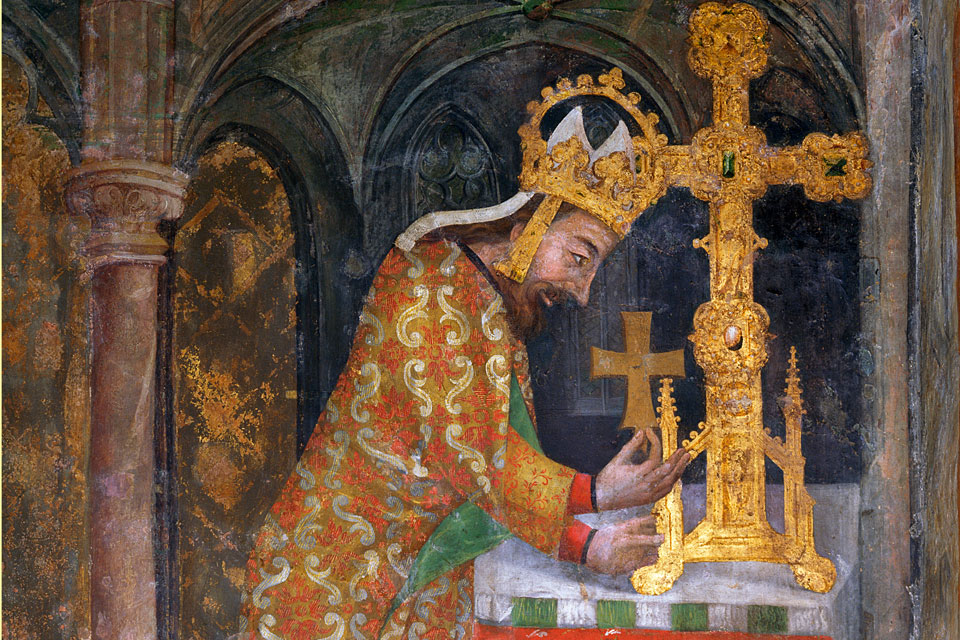 Svaté relikvie a jejich kult ve středověku
1
Svatí a jejich kult ve středověku
Svaté relikvie
pozůstatky nebo památky na svatořečené osoby
primární relikvie – části těl daných osob
sekundární relikvie – předměty, které dané osoby vlastnily nebo používaly a dotýkané relikvie
relikvie je chápána jako fyzický pozůstatek daného světce, duchovně přítomného v nebi
úcta k relikvii je jedním ze znaků kultu svatých
účelem uctívání relikvií je také víra v ně, jako prostředek pro vyslyšení dané prosby a modlitby 
ve středověku a raném novověku šlo o velmi ceněné předměty
2
Svatí a jejich kult ve středověku
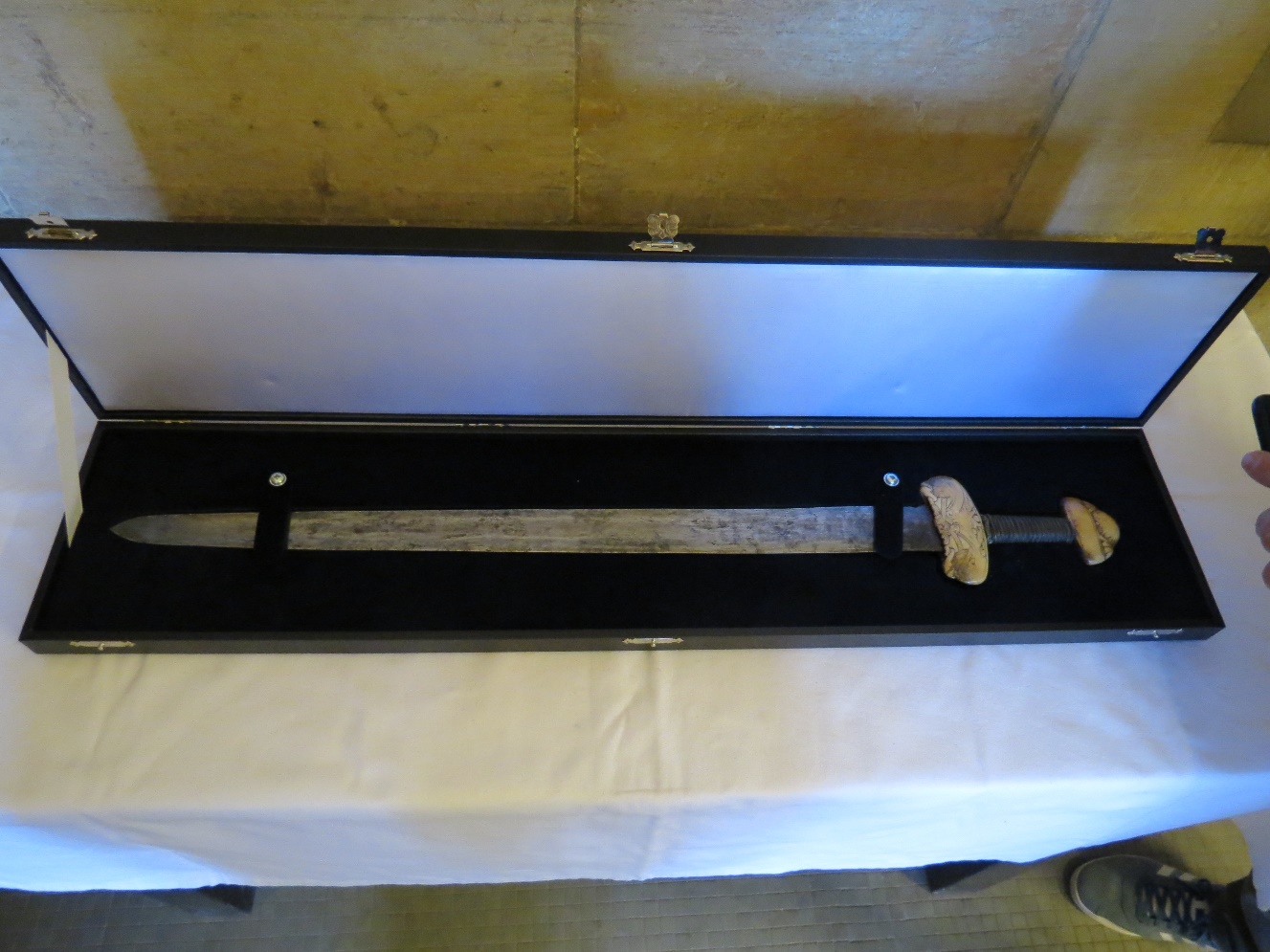 3
Svatí a jejich kult ve středověku
Dějiny kultu svatých relikvií
počátek společný s kultem svatých
inspirace ve Starém zákoně a Antice – hrobka patriarchů v Hebronu, zbytky Mojžíšovy a Áronovy hole, hrob proroka Elizea, ...
těla světců byla přenášena do chrámových oltářů, případně byly nad hroby svatých chrámy přímo vystavěny - martyria (sv. Petr ve Vatikánu)
nejstarší písemný doklad v Umučení svatého Polykarpa : “My pak potom sebrali jeho kosti, vzácnější než drahokamy a dražší než zlato a důstojně jsme ho pohřbili.“
za života císařovny Heleny nastal rozmach kultu pašijových relikvií – nález svatého Kříže a dalších předmětů v Jeruzalémě (4. století)
4
Svatí a jejich kult ve středověku
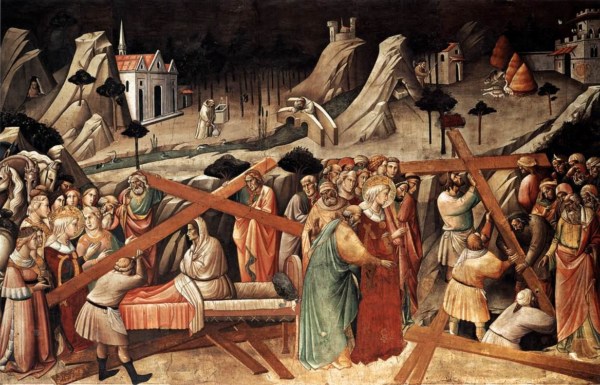 5
Svatí a jejich kult ve středověku
Dějiny kultu svatých relikvií
uctívání svatých ostatků je zmíněno také v textech některých církevních otců (sv. Ambrož, sv. Řehoř Veliký)
od 8. století byla zavedena praxe vkládání kousku svaté relikvie do oltářů – 2. nikajský koncil (sv. Jan Damašský)
některé hroby svatých se časem staly velkými poutními místy (Řím, Santiago, Tours, Bari, Benátky, …)
ve středověku platil zákaz přenášení relikvií bez souhlasu církevních představitelů (Codex Theodosianus, 4. lateránský koncil) – neúčinnost opatření
každá relikvie musela být opatřena potvrzením pravosti – autentikou
součást lidové zbožnosti
6
Svatí a jejich kult ve středověku
7
Svatí a jejich kult ve středověku
Dějiny kultu svatých relikvií
významné kostely vlastnily velké kolekce relikvií v chrámových pokladech (Cáchy, Kolín, Praha, Saint-Denise) – inventáře chrámových pokladů
symboly vlády, boží vůle a ochrany (trnová koruna v Paříži, lebka svatého Václava v Praze)
rozvoj sběratelství relikvií (Ludvík IX., Václav II., Karel IV.)
slavnosti Ukazování svatých ostatků (Norimberk, Praha, Český Krumlov)
velký import relikvií z Východu na Západ (Pád Konstantinopole 1453)
kritika ze strany reformace – odvádění od základní podstaty křesťanství – Kristovy oběti a eucharistie (J. Kalvín – Pojednání o relikviích)
raný novověk - export relikvií do nově christianizovaných částí Evropy – relikvie z katakomb (Tridentský koncil)
8
Svatí a jejich kult ve středověku
9
Svatí a jejich kult ve středověku
10
Zápatí prezentace
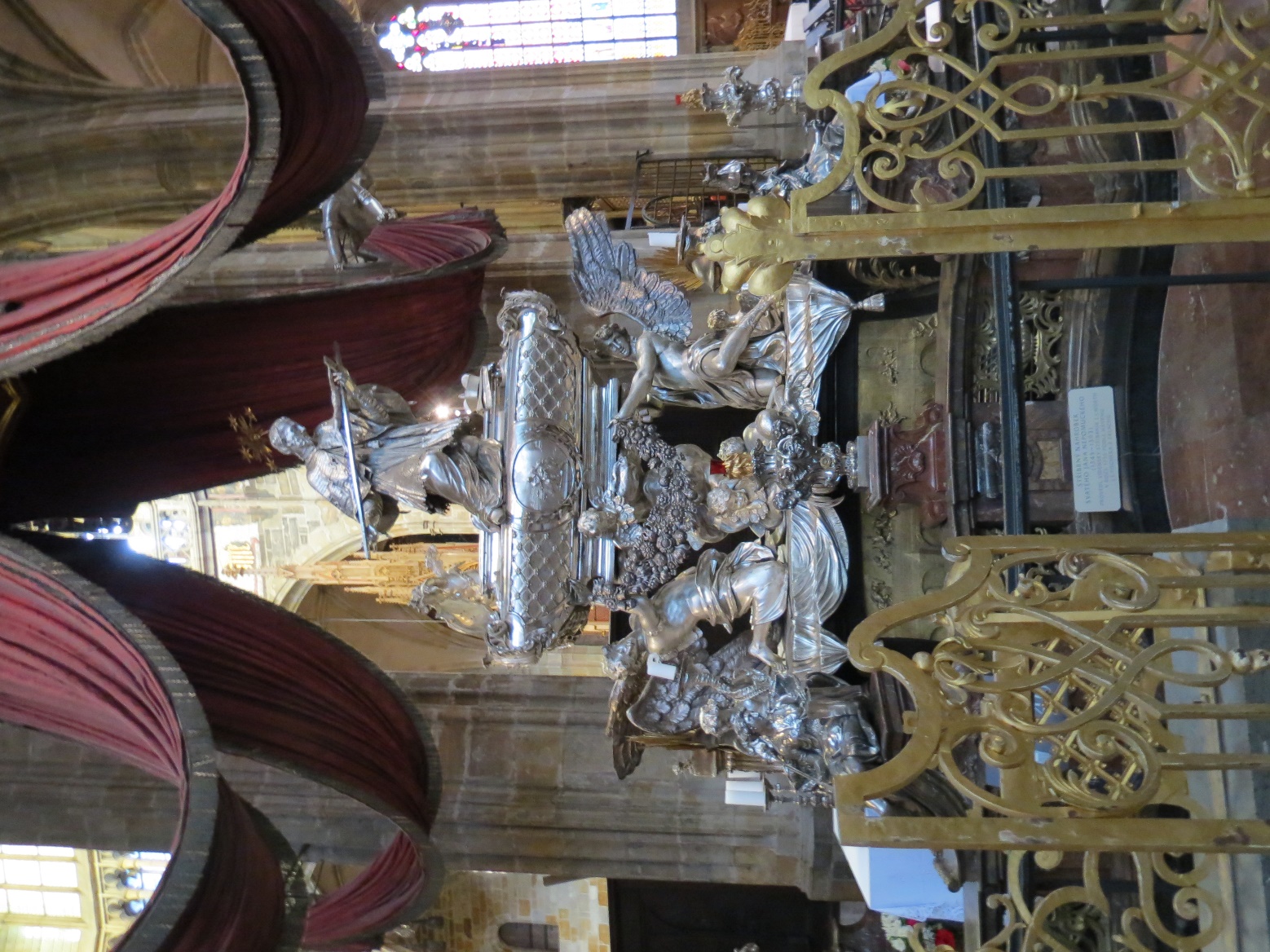 11
Zápatí prezentace
12
Zápatí prezentace
13
Zápatí prezentace
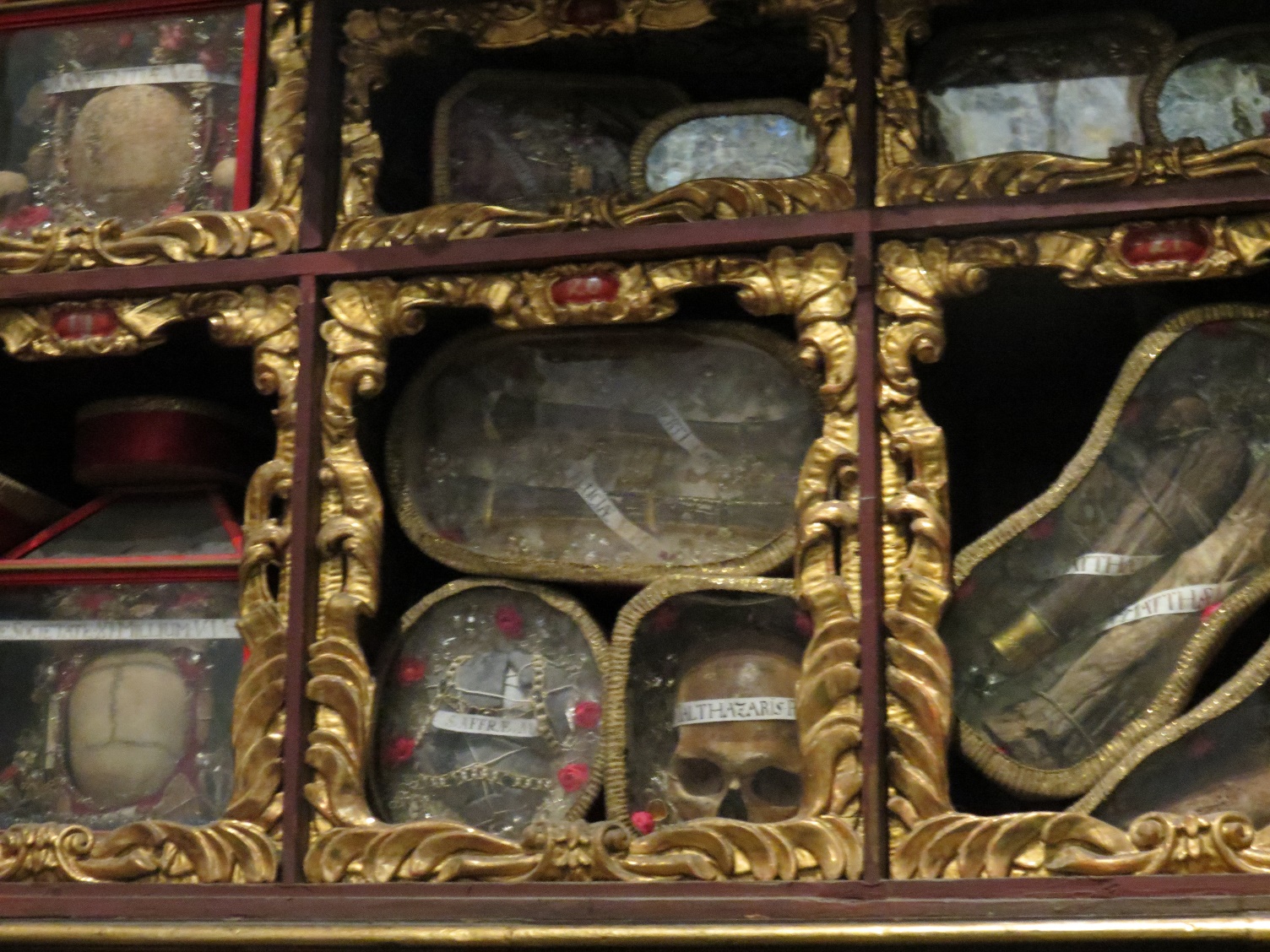 14
Zápatí prezentace
15
Svatí a jejich kult ve středověku
16
Zápatí prezentace
Role svaté relikvie
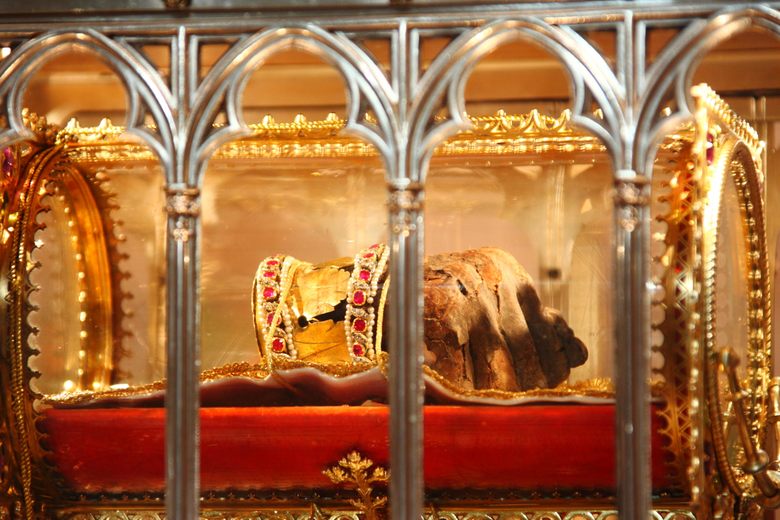 primárně devocionálie při modlitbě 
uctívání během svátku daného svatého
cíl poutníků (hrob světce, slavnost ukazování ostatků)
množství relikvií značilo význačnost místa na náboženské mapě 
statusový symbol (lebka sv. Václava, trnová koruna, ruka sv. Štěpána)
„zázračná moc“ – léčivá směs prachu z hrobu sv. Tomáše
17
Svatí a jejich kult ve středověku
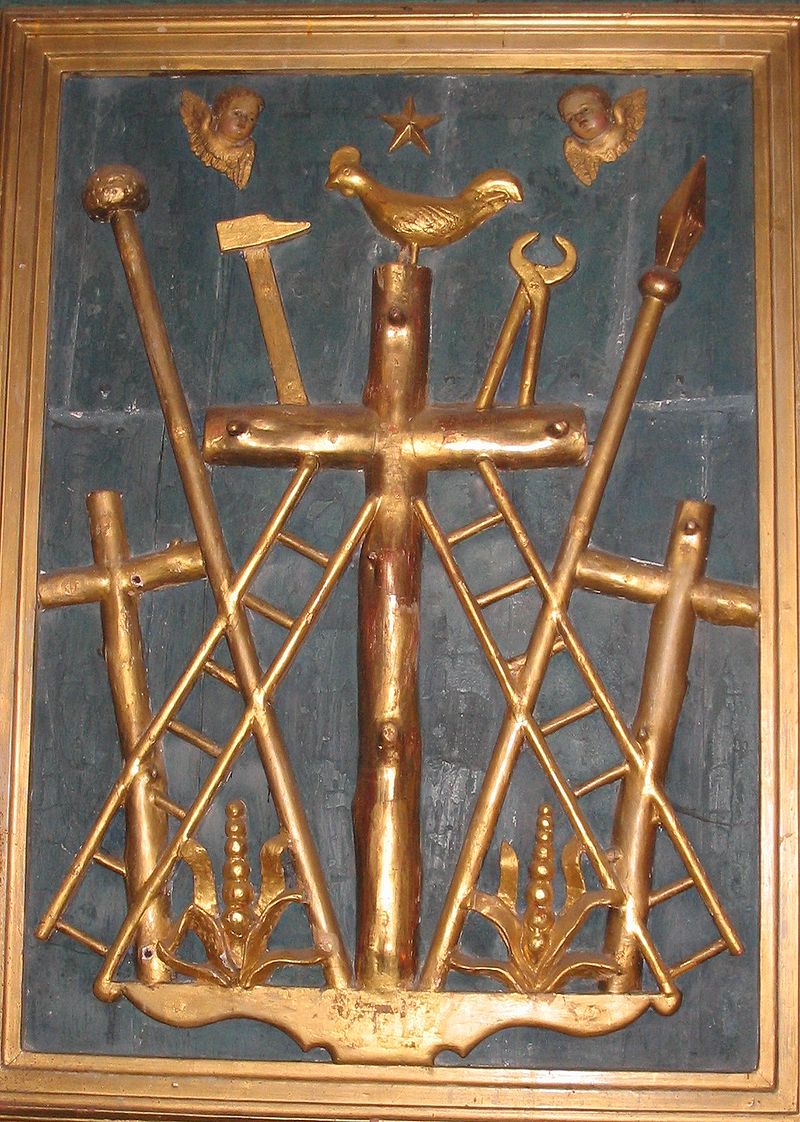 Pašijové relikvie
předměty, které byly součástí Kristova umučení 
zástupná funkce – stejně jako u mariánských relikvií nahrazovaly památky na Ježíše Krista 
inspirace z Evangelií – všechny předměty o nichž se píše v pasážích o umučení Krista
kříž, hřeby, trnová koruna, kopí, části oděvů, houba, kostky, schody z vládní budovy, …
velmi ceněné relikvie
součásti nejvýznamnějších pokladů
18
Svatí a jejich kult ve středověku
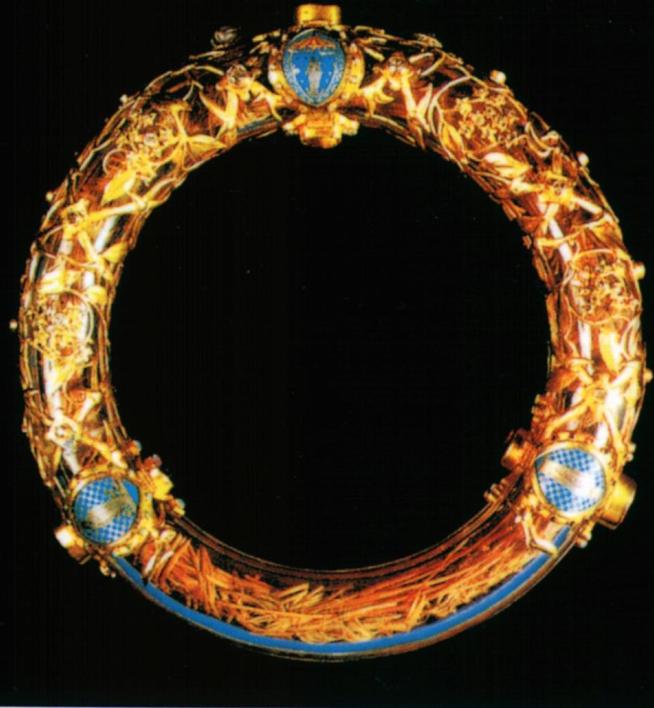 19
Zápatí prezentace
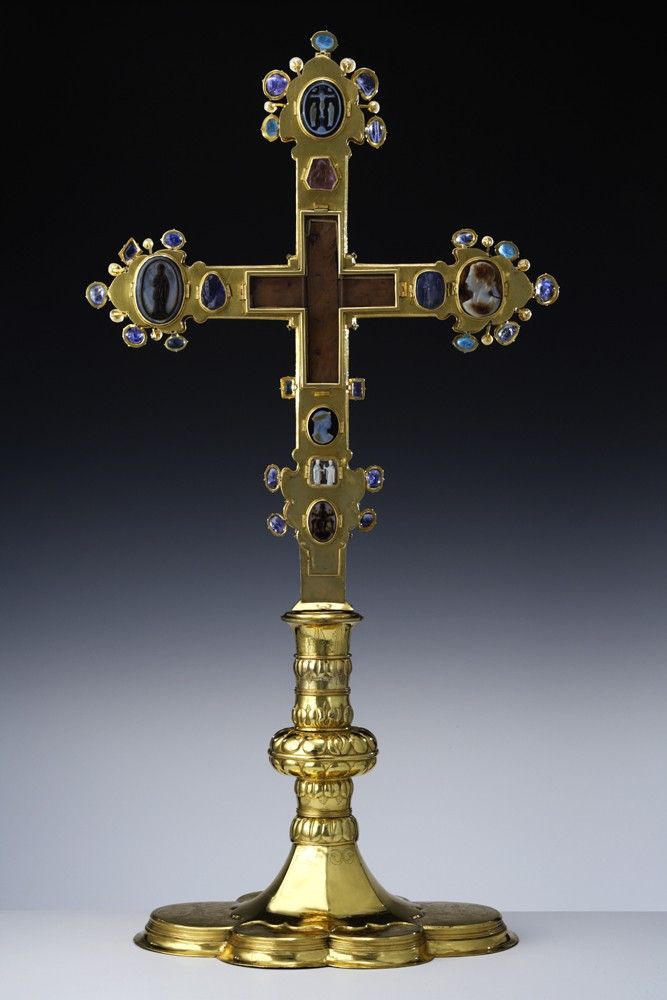 20
Zápatí prezentace
Pravost relikvií
nejčastější otázka a kontroverze k tomuto tématu
kritika zevnitř církve (sv. Augustin, Karel Veliký)
řešeno opatřením relikvie autentikou – doklad o pravosti ostatku opatřený pečetí dané církevní autority
odsouzení padělků na 4. lateránském koncilu (1215)
padělání a překupnictví
vydávají těl jiných lidí za těla svatých
obrovské množství úlomků svatého kříže (Charles Rohault de Fleury)
několik svatých kopí
rapidní snížení autenticity celého kultu a jeden ze základních důvodů kritiky
21
Svatí a jejich kult ve středověku
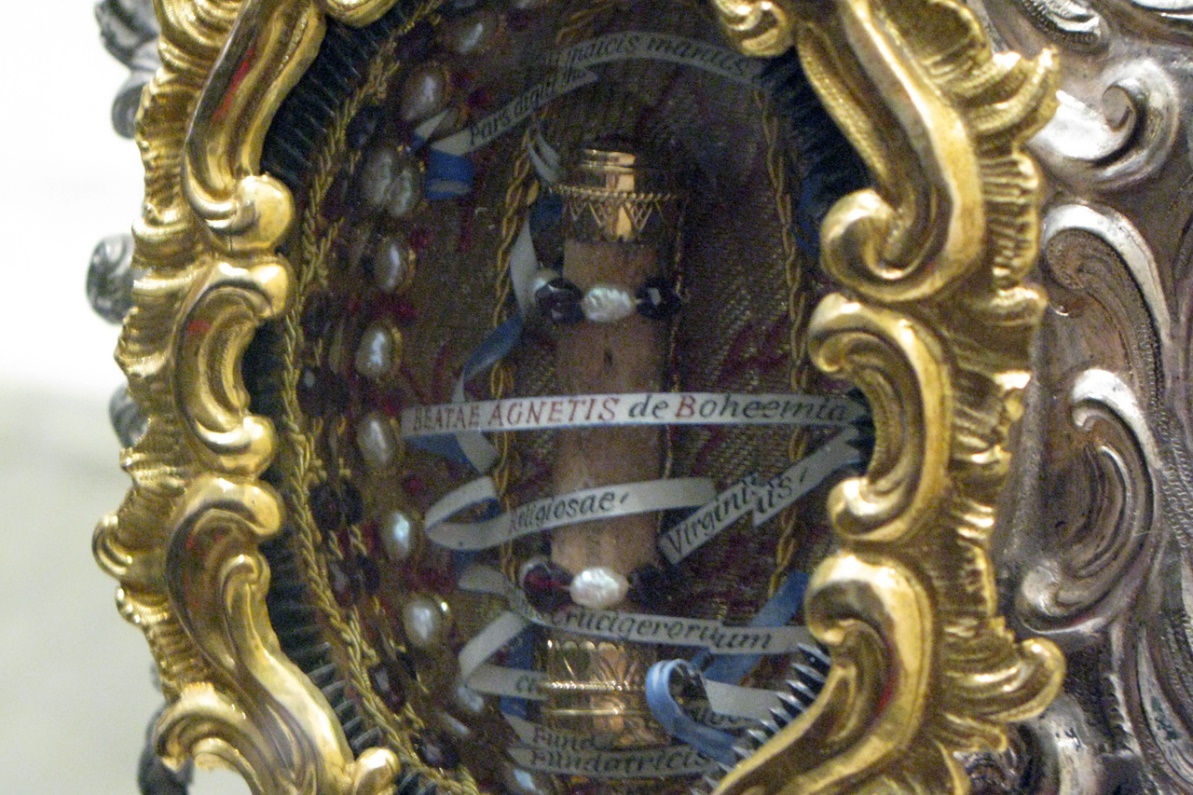 22
Svatí a jejich kult ve středověku
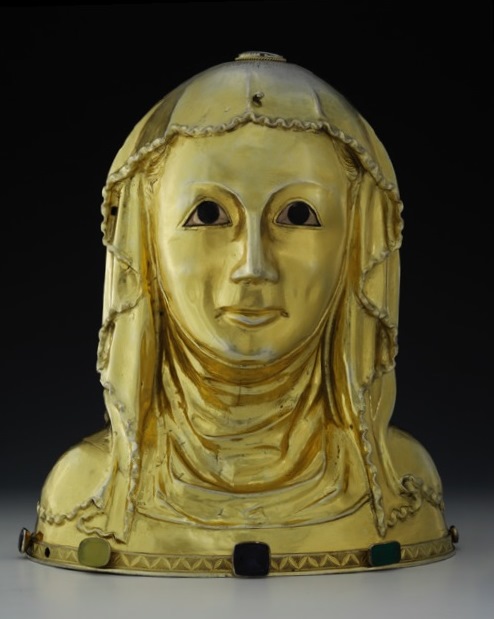 Relikviáře
schránky na jednotlivé relikvie
mohou obsahovat celé tělo, určitou část, nebo pouze malý úlomek
většinou luxusní předměty z drahých kovů
součást chrámových pokladů
relikviáře ve tvaru archy – domečku (relikviář sv. Maura)
relikviáře ve tvaru částí těla (ruce, nohy, hermy)
často oběti loupeží nebo válečného rekvírování
23
Svatí a jejich kult ve středověku
24
Zápatí prezentace
25
Zápatí prezentace
26
Zápatí prezentace
27
Zápatí prezentace
28
Zápatí prezentace
29
Zápatí prezentace
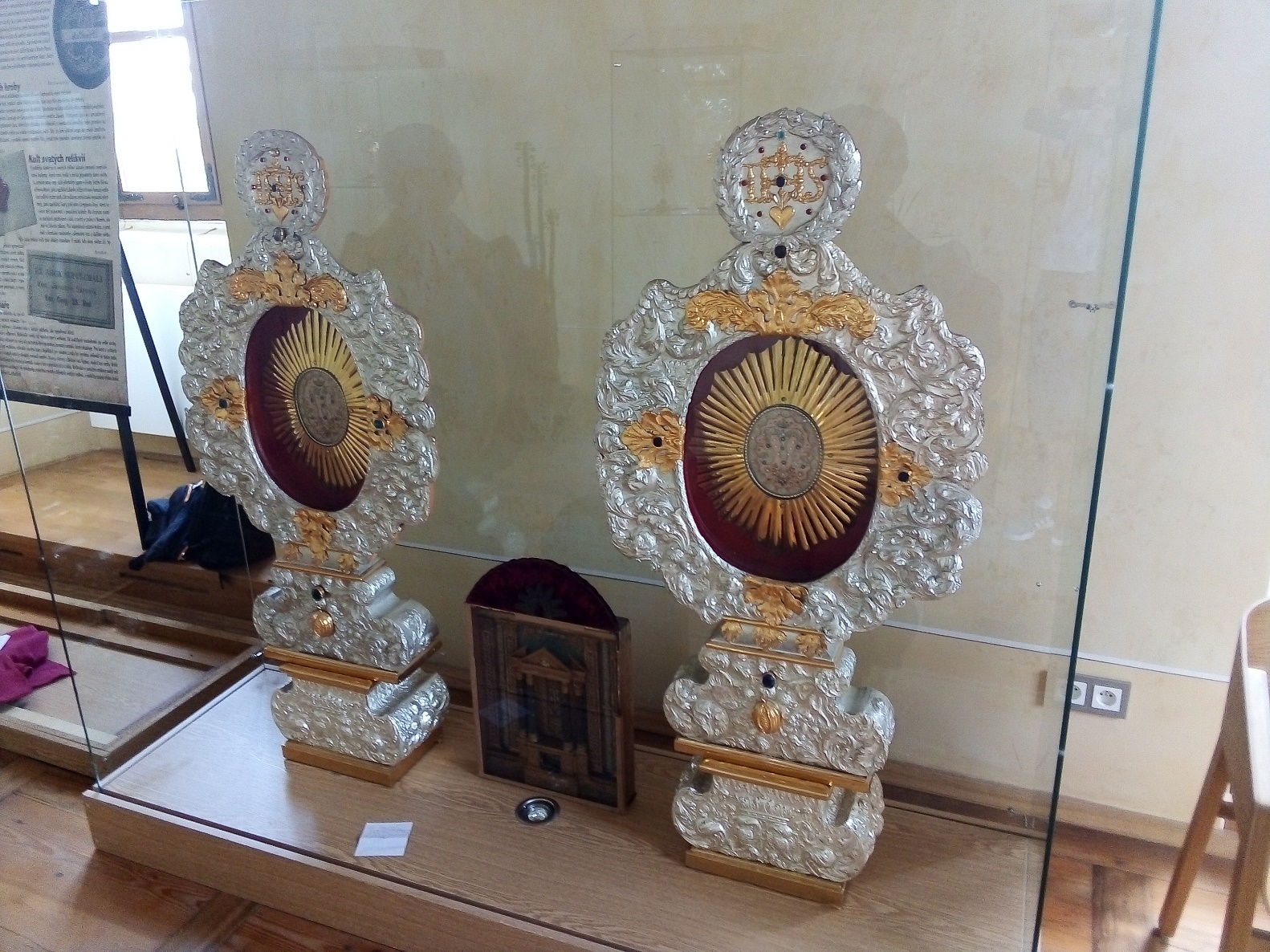 30
Zápatí prezentace
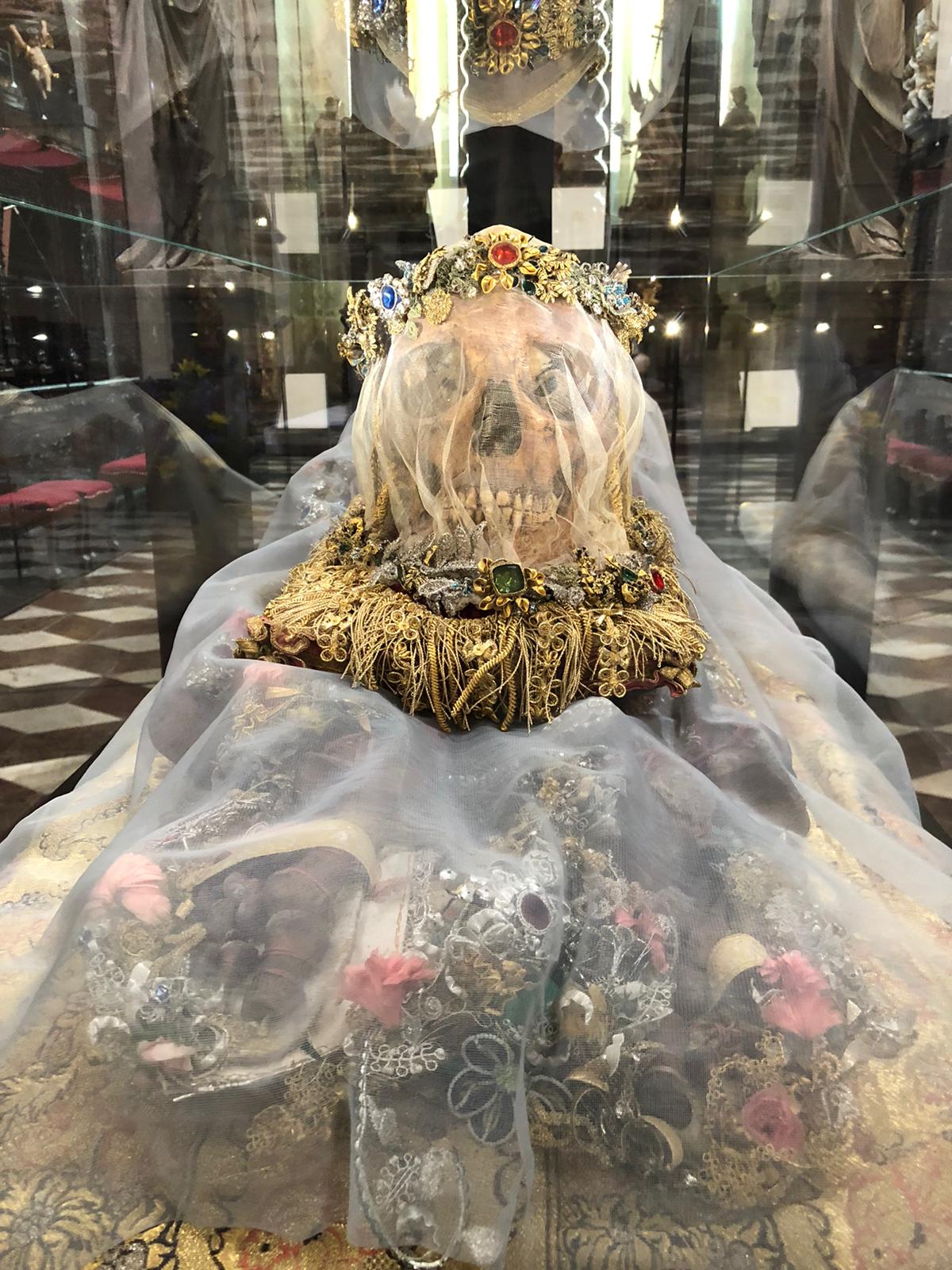 31
Zápatí prezentace
32
Zápatí prezentace
33
Zápatí prezentace
Shrnutí
úcta k relikviím je jedním ze znaků kultu svatých
relikvie začaly mít význam ve 4. století
masový vzestup díky svaté Heleně a císaři Konstantinovi
budování svatyň nad hroby světců
poutnictví
šíření kultů svatých pomocí relikvií
vkládání relikvií do oltářů
vznik velkých kolekcí relikvií u význačných chrámů
34
Svatí a jejich kult ve středověku